Programme de physique-chimie de première STI2D (Laurence Hilaire, Jessica Parsis et Antoine Ridoin)
Énergie mécanique
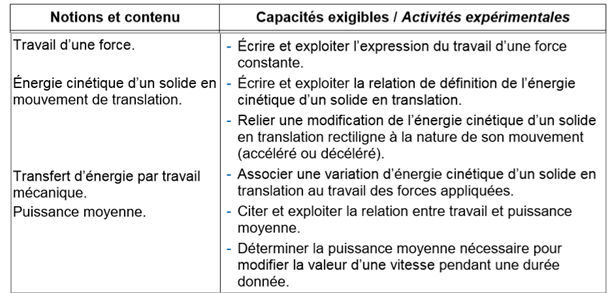  Nécessité d’introduire le travail d’une force et donc d’utiliser la notion de produit scalaire.
Programme de physique-chimie de première STL
Mouvements et interactions
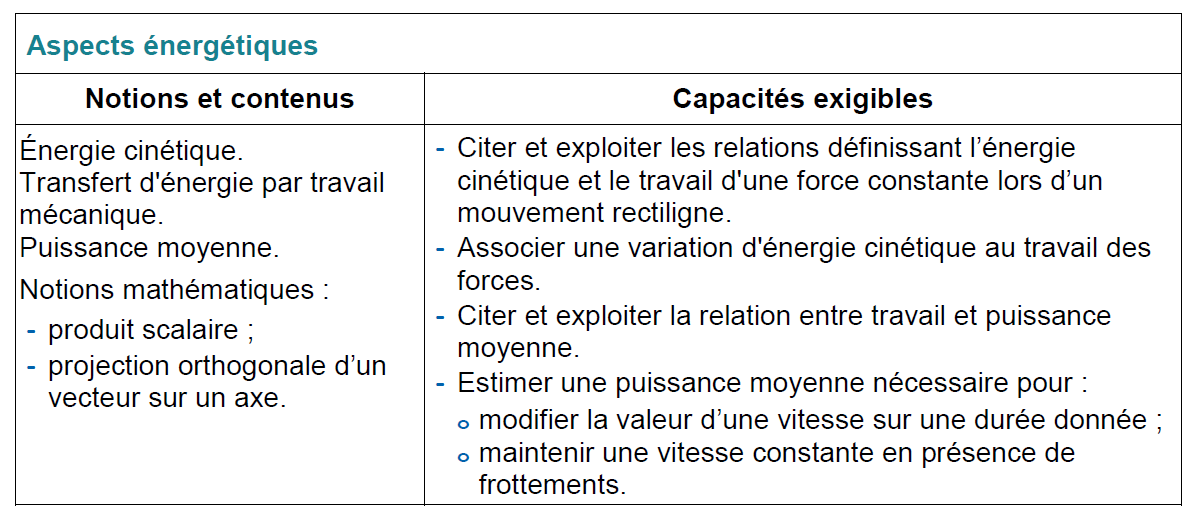  Nécessité d’introduire le travail d’une force et donc d’utiliser la notion de produit scalaire.
Programme de mathématiques de première techno
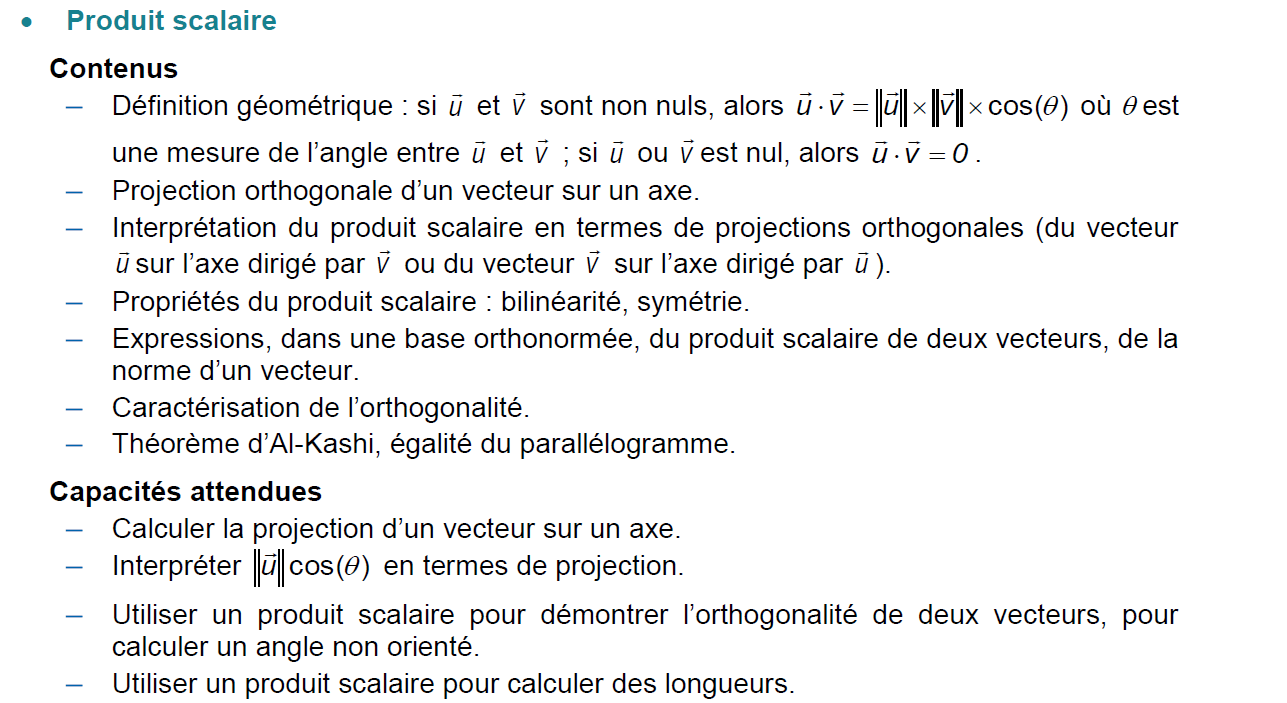  La notion de produit scalaire fait partie intégrante du programme de mathématiques (contenus et capacités attendues)
La notion de produit scalaire est apparue pour les besoins de la physique. 



 Le concept mathématique a été introduit au milieu du XIXème  siècle par le mathématicien allemand Hermann Grassmann (1809 - 1877).




 Il fut baptisé produit scalaire par William Hamilton (1805 - 1865) en 1853
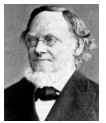 H.Grassman
Analogies et différences dans l’utilisation de la notion
 Expression du produit scalaire
Physique-Chimie
Mathématiques
Utilisation directe de la définition du produit scalaire
Définition du produit scalaire
Exemple : travail d’une force
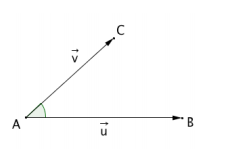 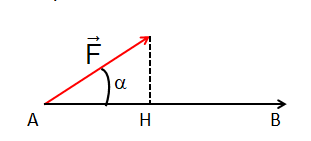 
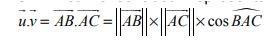 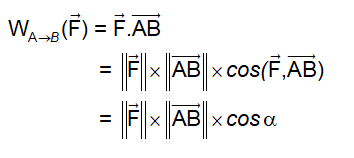 Analogies et différences dans l’utilisation de la notion
Expression du produit scalaire
Physique-Chimie
Mathématiques
Utilisation directe de la définition du produit scalaire
Définition du produit scalaire
Utilisation de la projection orthogonale
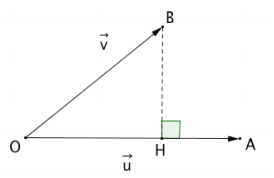 

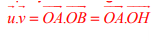 A
H
B
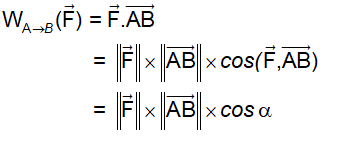 Expression analytique du produit scalaire dans repère orthonormé
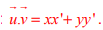 Analogies et différences dans l’utilisation de la notion
 Attendu du produit scalaire
Physique-Chimie
Mathématiques
Objectif : 
Obtenir le résultat du produit scalaire (projection d’une force ou travail)






Données : 
Force(s), vecteur déplacement  et angle.
Objectif : 
Obtenir l’angle entre deux vecteurs 
(montrer une orthogonalité, calcul d’un angle non orienté entre deux vecteurs)
Nécessité d’avoir deux expressions du produit scalaire. 


Données : 
Deux vecteurs placés dans un repère orthonormé.
Problèmes

Physique-Chimie
Mathématiques
Utilisation de la même notion mais à des fins différentes

 Utilisation de notations différentes : 
en physique : 
utilisation de vecteurs qui modélisent des interactions (forces), qui matérialisent des déplacements (vecteur déplacement). Les vecteurs sont associés à des grandeurs physiques différentes.
 la norme de chaque vecteur  a une unité donc le produit scalaire aussi. 

en mathématiques (uniquement des vecteurs)
Système : skieur

 Référentiel : terrestre considéré comme galiléen

 Repère : R(                )

 Forces :
 Poids : 

 Réaction du support : 

 Force de frottement :
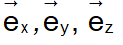 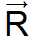 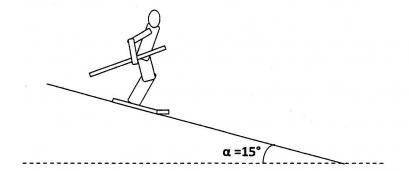 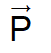 A
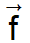 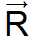 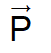 B
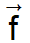 Activité : Utilisation des différentes expressions du produit scalaire
Objectifs : montrer que certaines expressions du produit scalaire peuvent être plus ou moins faciles à utiliser pour les élèves.
Situation : skieur descendant une piste
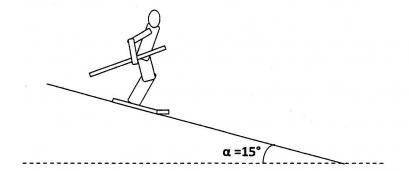 Calcul du travail du poids (force constante) :
Méthode généralement utilisé dans le cours de physique de lycée :
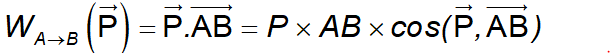 Difficulté rencontrée par les élèves : détermination de l’angle entre
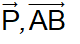 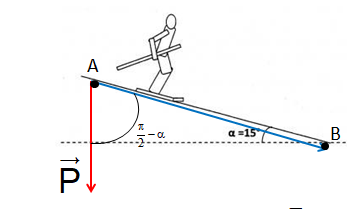 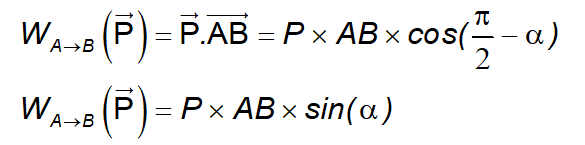 Expression analytique du produit scalaire dans repère orthonormé
Coordonnées :
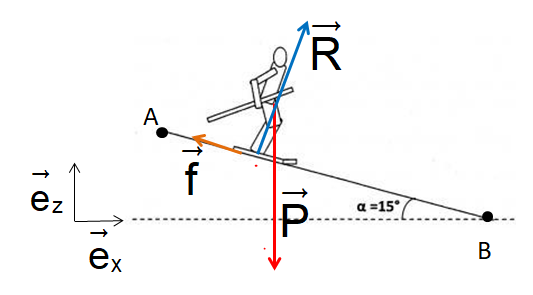 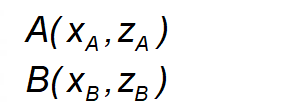 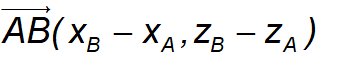 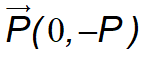 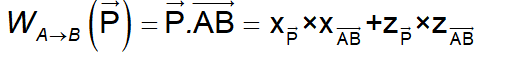 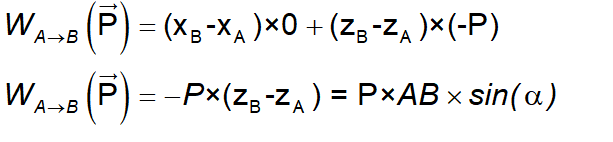 Avantage de la méthode : 
 Pas de problème de détermination de l’angle entre
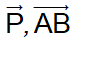 Inconvénient de la méthode : 
 Algébrisation des coordonnées des vecteurs
Utilisation de la projection orthogonale
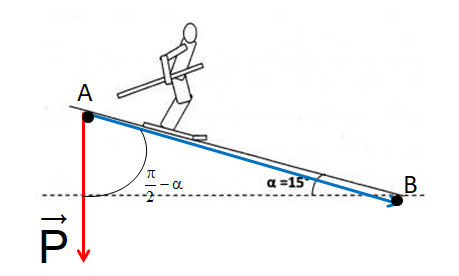 H
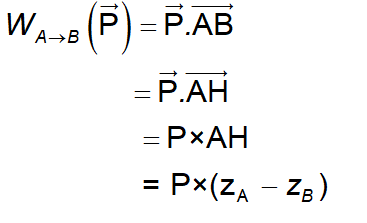 Utilisation de la projection orthogonale
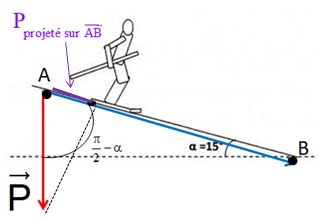 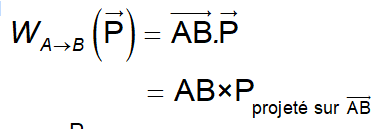 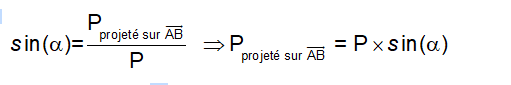 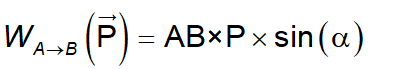 Inconvénient de la méthode : 
 Projection orthogonale,


 Confusion dans le produit scalaire entre force et distance,


Détermination de l’angle.